What is our next unit about?
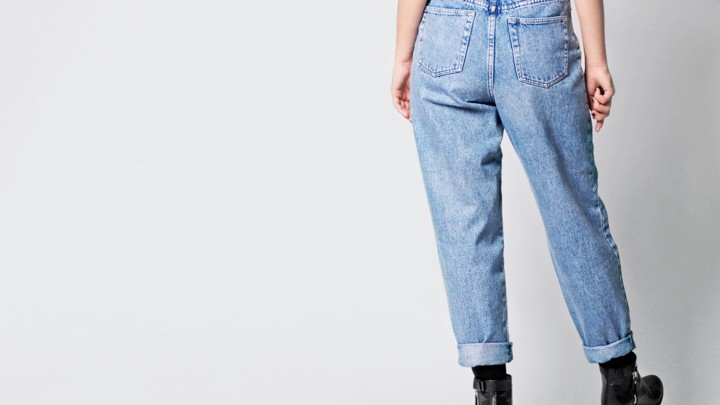 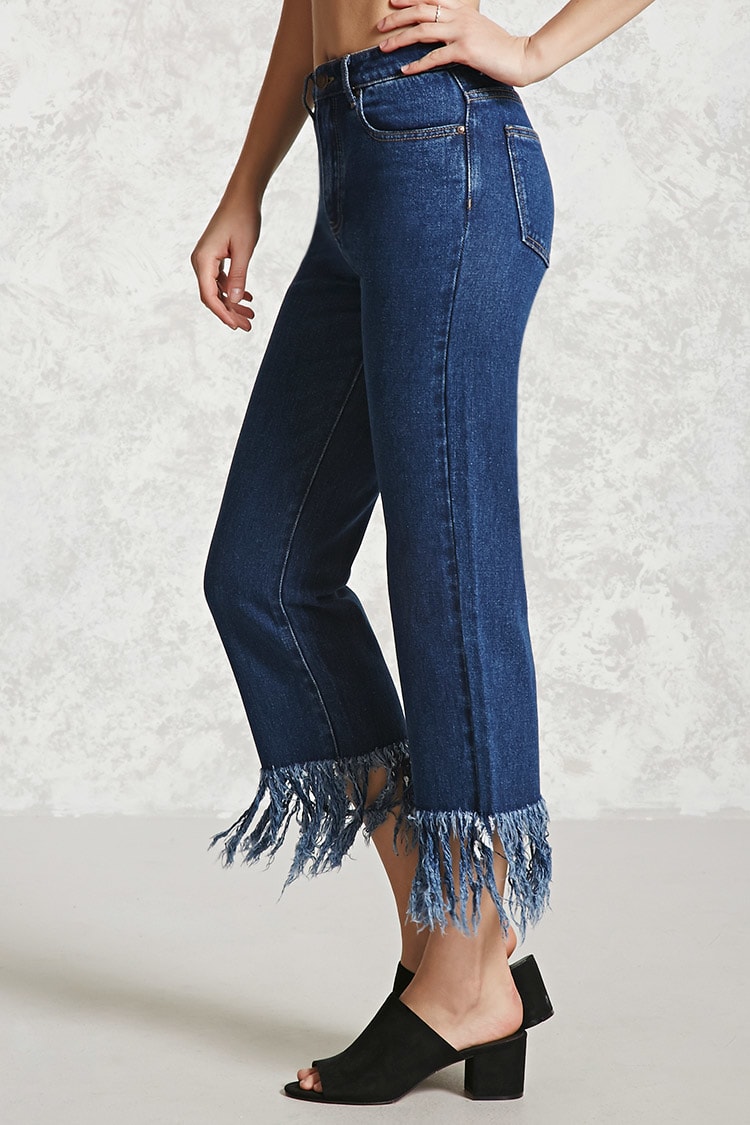 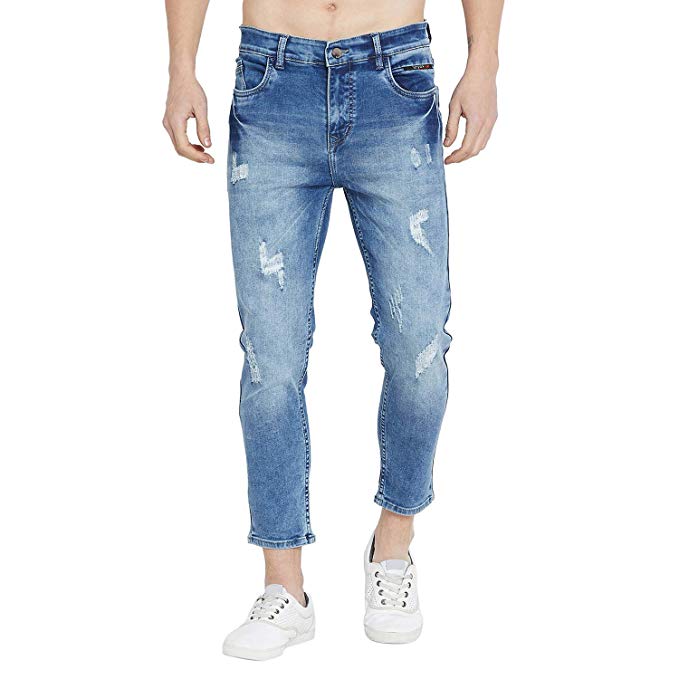 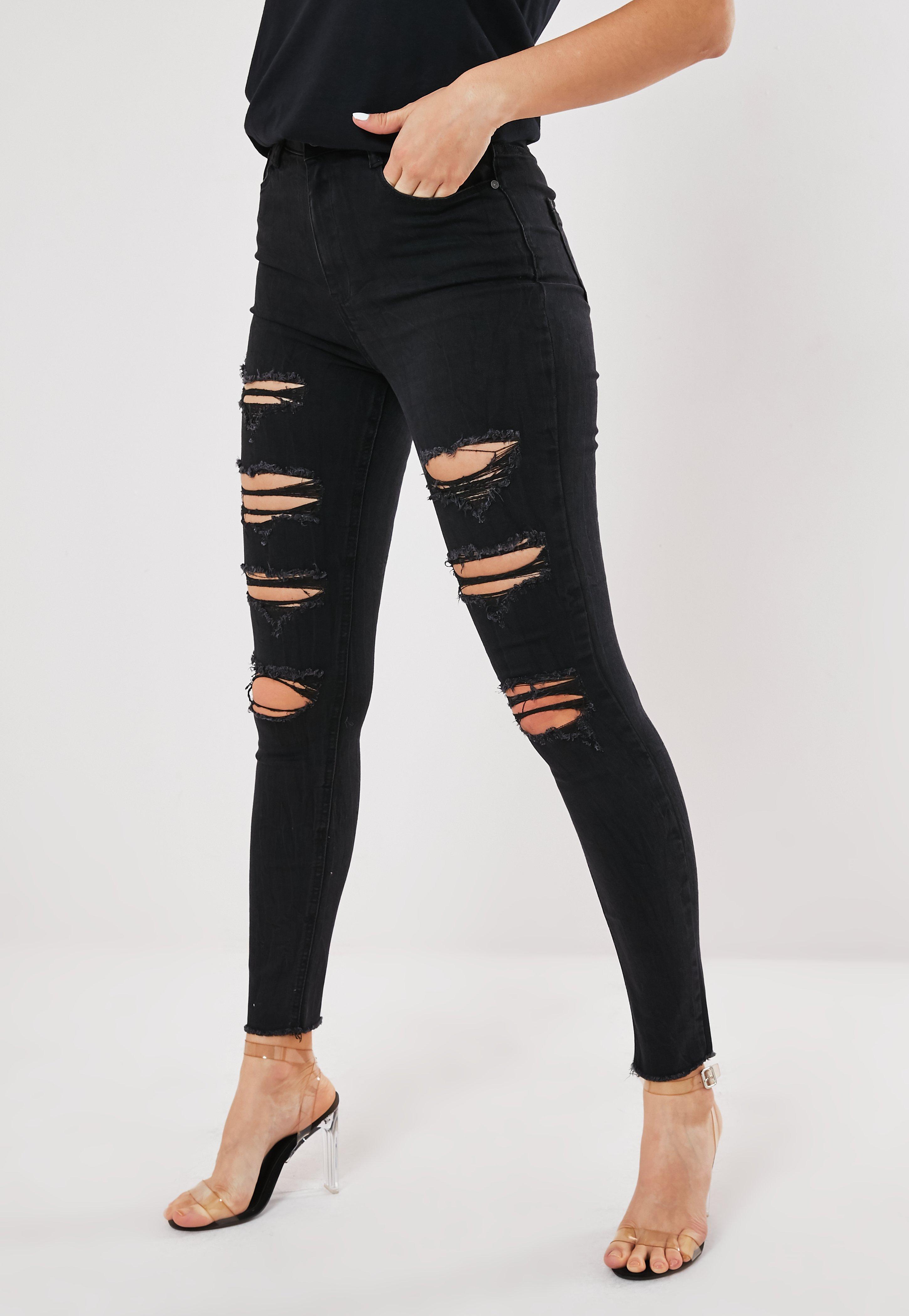 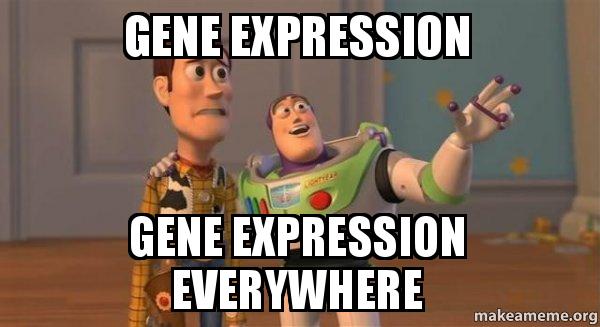 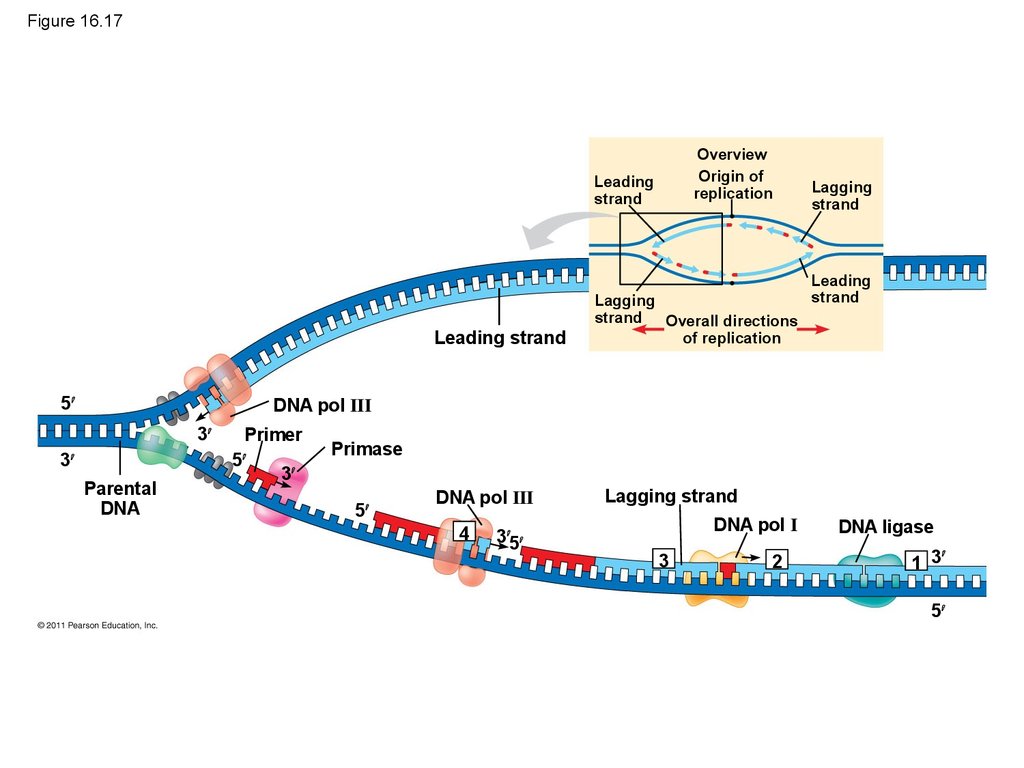 AA  Summary of DNA Replication
Can DNA do it all on its own?
Many enzymes & other proteins are also needed to carry out replication!
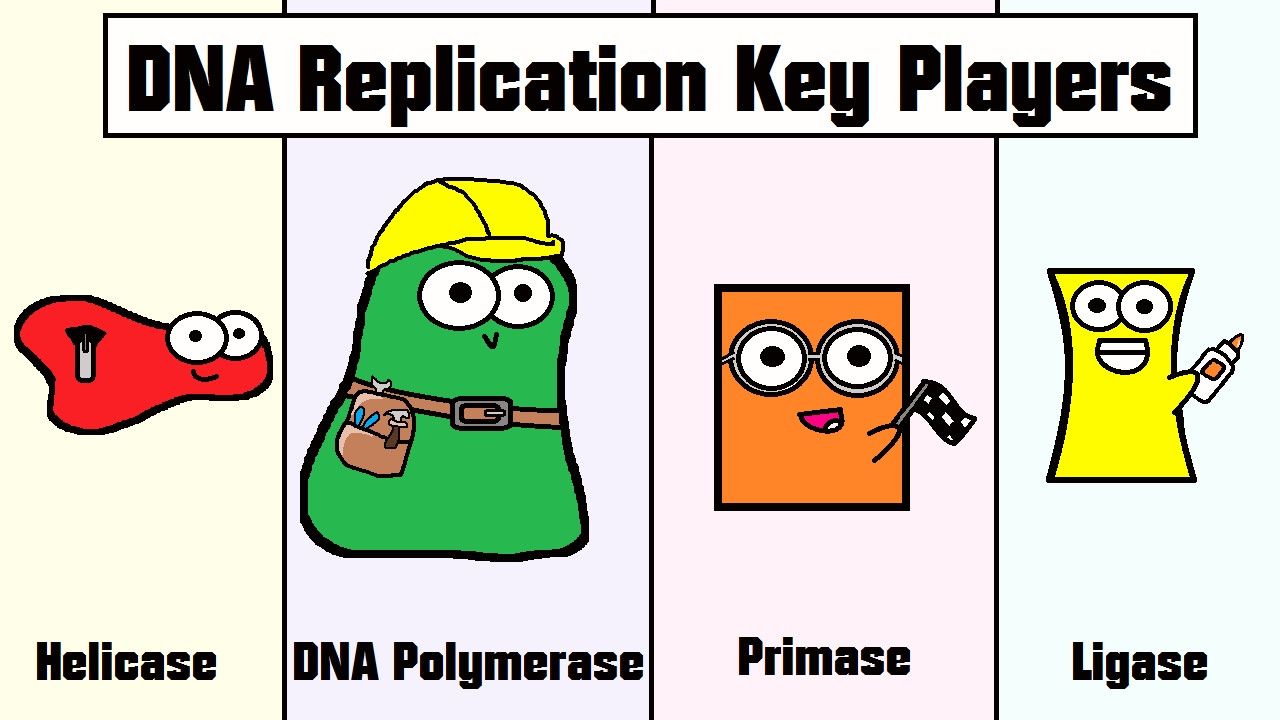 Semi-conservative
New strand= one“old parental” strand and one “new copied strand”
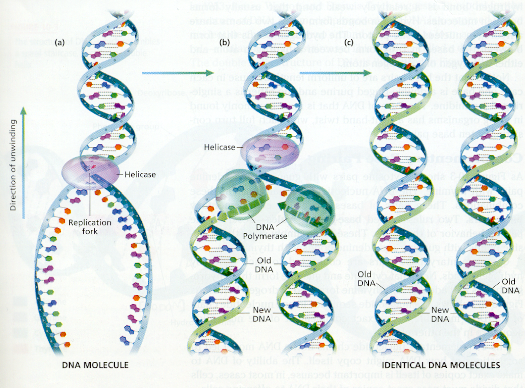 From Genes to Proteins!
Chap 17 p325
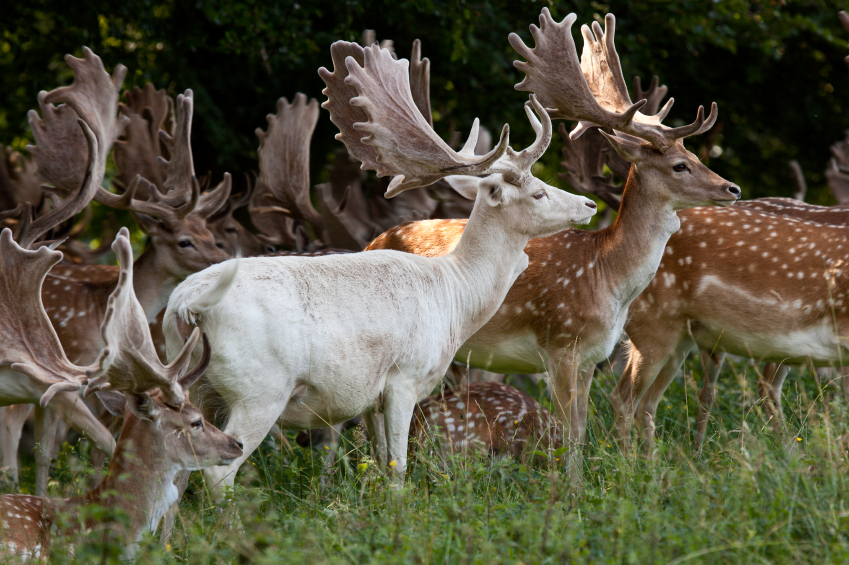 What is the connection between phenotype genotype and proteins!?

Discuss…
Phenotype: 
the appearance of an organism’s physical traits

Genotype: 
the genetic makeup that codes for a specific trait

Genes are sequences of DNA that code for protein.
The proteins that are made determine phenotype!
How do we know genes dictate phenotypes?
“In born errors of metabolism”  first hypothesized by Archibald Garrod 1902

Suggested symptoms of inherited diseases reflect inability to make a particular enzyme

Ex: Alkaptonuria  Urine is black! 
Can’t break down alkapton
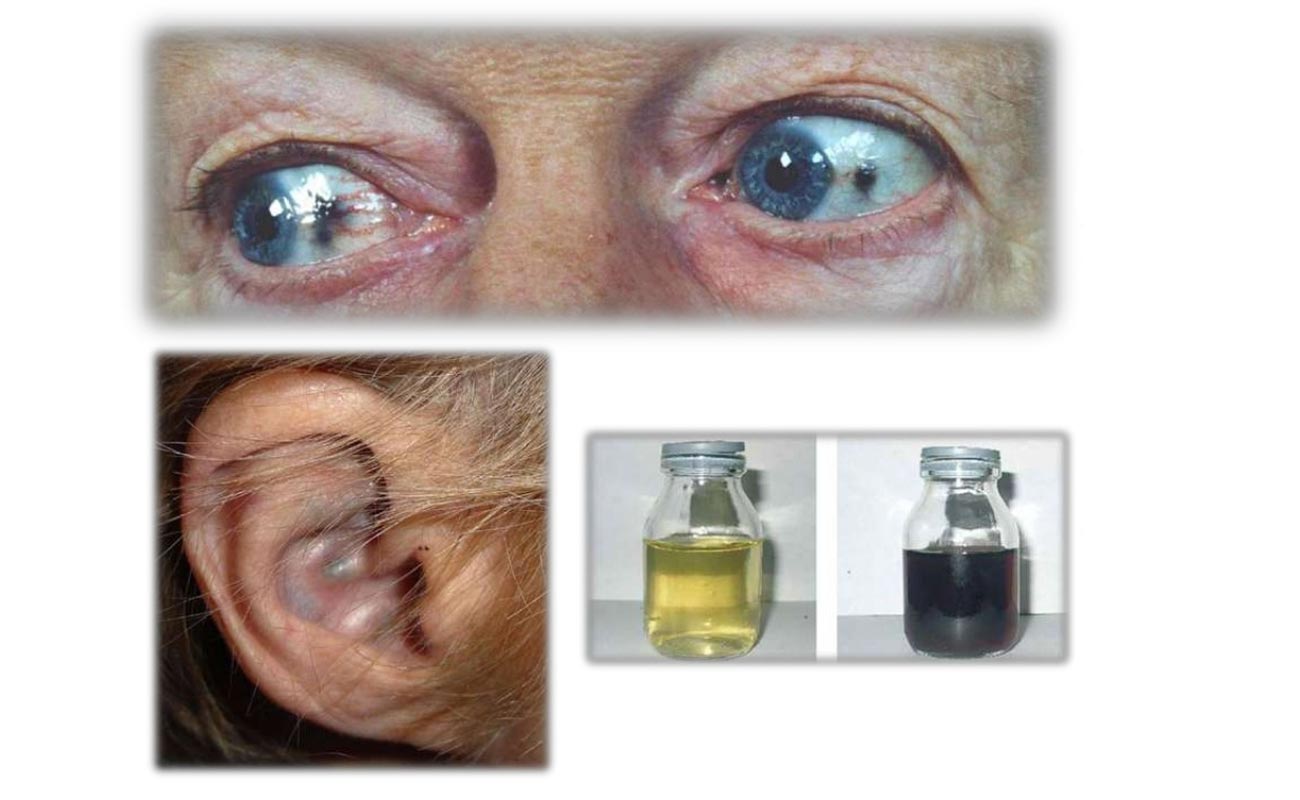 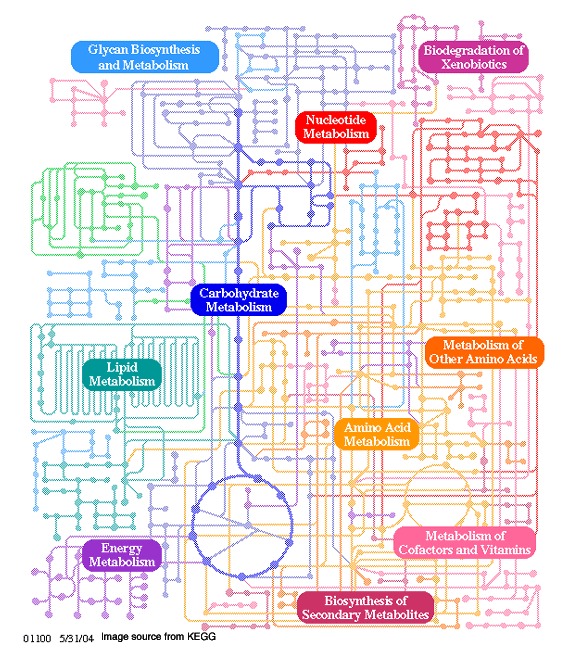 Cells make & break down most organic molecules via metabolic pathways
 a series of chemical reactions catalyzed by enzymes

Each step in a metabolic pathway is catalyzed by a specific enzyme
 enzymes are proteins…
Supporting Evidence:
Research on:
 Drosophila- fruit flies (1930s  Beadle & Ephrussi)
Neurosporassa crassa- mold (Beadle & Tatum) 
helped show mutations (unusual phenotypes) are related to missing enzymes that should be present at specific metabolic steps
relationship between genes & enzymes is crucial!
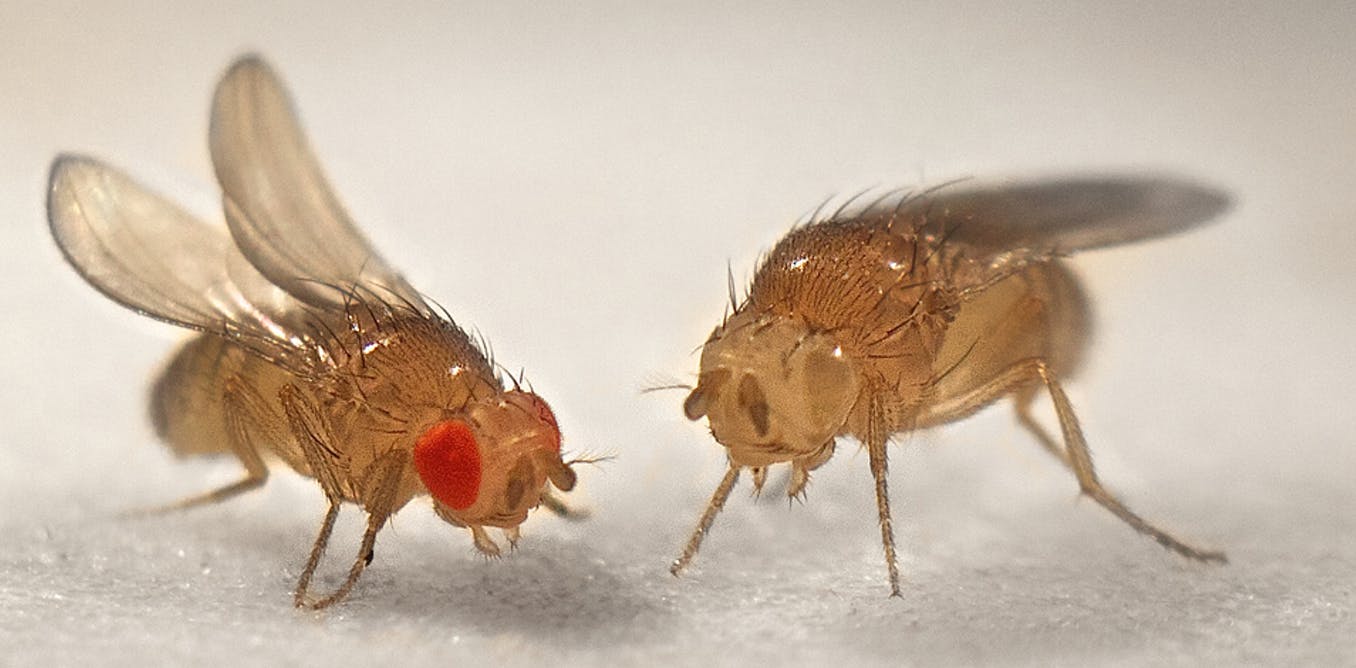 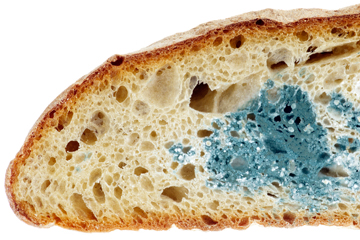 Gene Expression:
The process by which DNA directs the synthesis of proteins  (or RNAs)

Involves 2 main steps: 
transcription and translation
The Central Dogma of molecular BioLogy
Transcription
The process of making an mRNA copy of the DNA 

Occurs in nucleus

RNA Bases are complementary to the DNA

RNA does not use THYMINE  Uracil instead
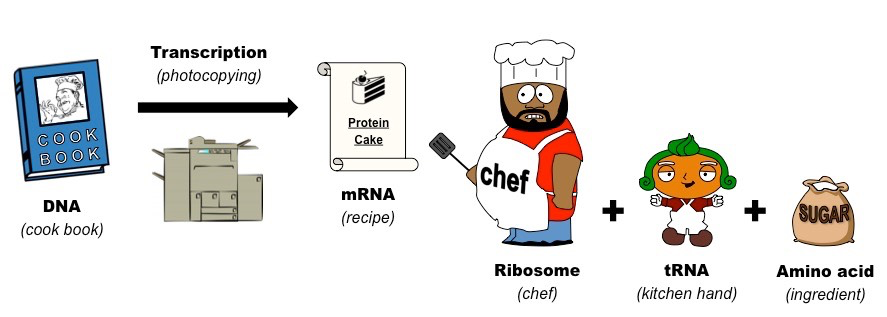 Translation
The process to read the mRNA, to seek out the correct amino acids using tRNA and to join the amino acids into a polypeptide chain 

End result= assembly of a protein!

Occurs at the ribosome (in the cytoplasm)
Protein Synthesis
SKILLS:
I can transcribe DNA into mRNA

I can use a table of the genetic code to deduce which codons correspond to which amino  acid s
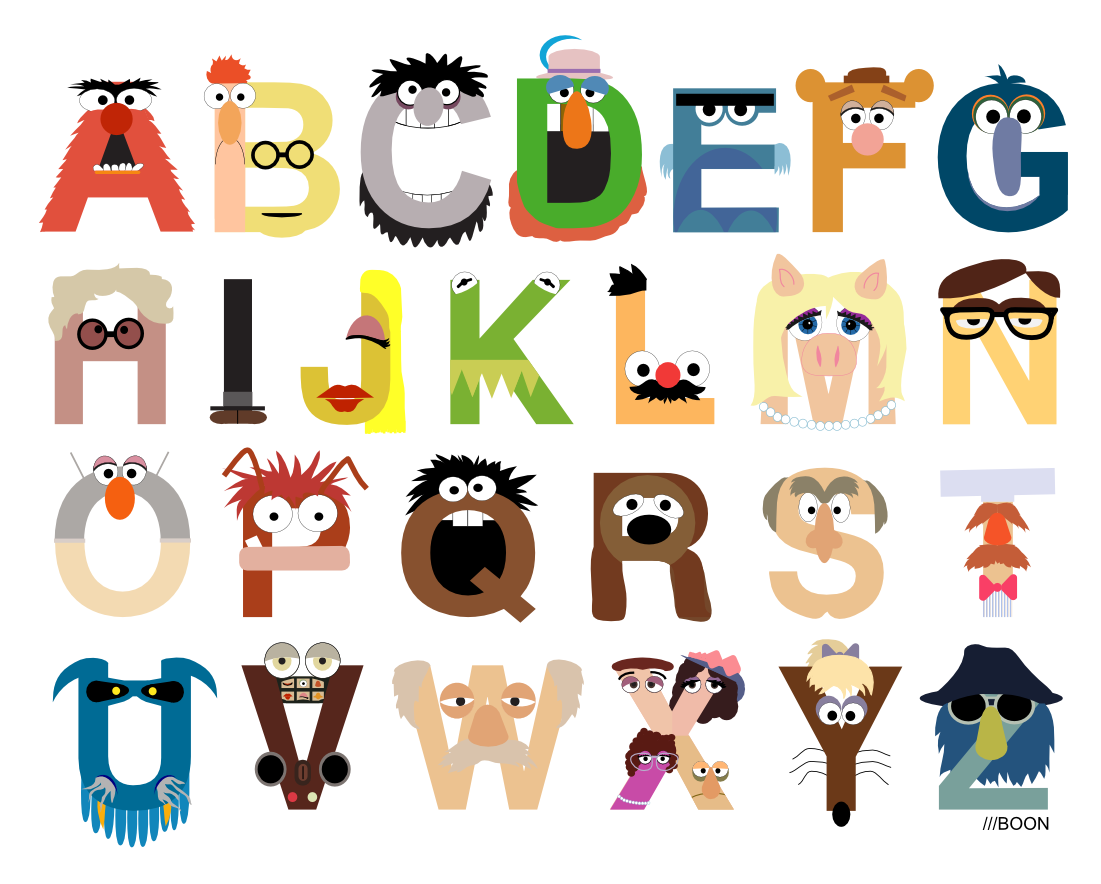 The genetic code
PROTEIN
AMINO ACIDS
CODONS
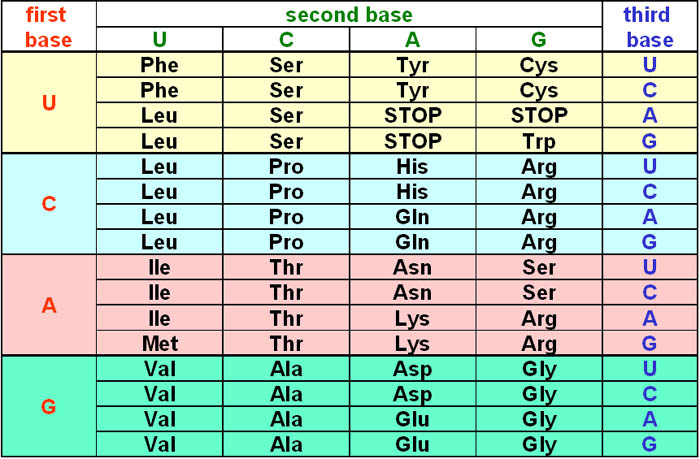 WORDS
SENTENCES
CODONS
A group of 3 bases that code for a single amino acid

Example:  AUG
 codes for methionine.

Start codons begin protein synthesis 
Stop codons end it
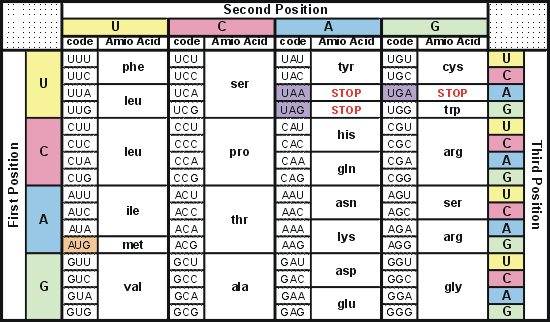 Amino Acids and Codons
50 Cents favourite codon: 
UAG
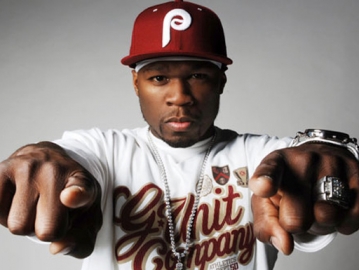 Protein Synthesis Scavenger Hunt!
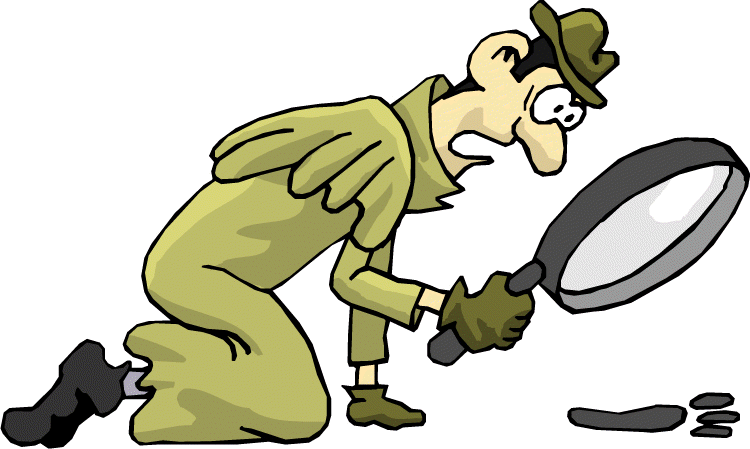 One-Gene-One Enzyme Hypothesis
“ The function of a gene is to dictate the production of a specific enzyme”

Nobel Prize 1958 shared by Beadle & Tatum

“genes act by regulating definite chemical events”
(-Nobel Committee)
Today: “One gene-One Polypeptide hypothesis”
not all proteins are enzymes
Ex: keratin, hormone insulin = non enzyme proteins
Some proteins are made of multiple polypeptide chains &  each  chain is coded for by its own gene
Ex: hemoglobin  2 polypeptides two genes code for this 1 protein
Many genes code for RNA molecules cells need!
The Genetic Code
Gene: 
a  short section of DNA that codes for a protein

Proteins are made of amino acids

Genes code for the order of amino acids!
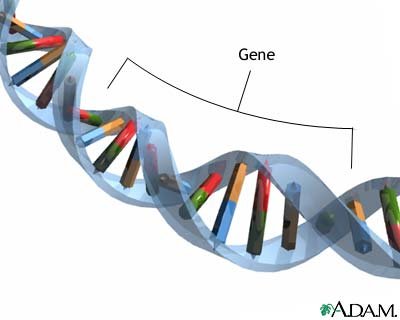 Why is gene expression referred to as a “Triplet Code” ?
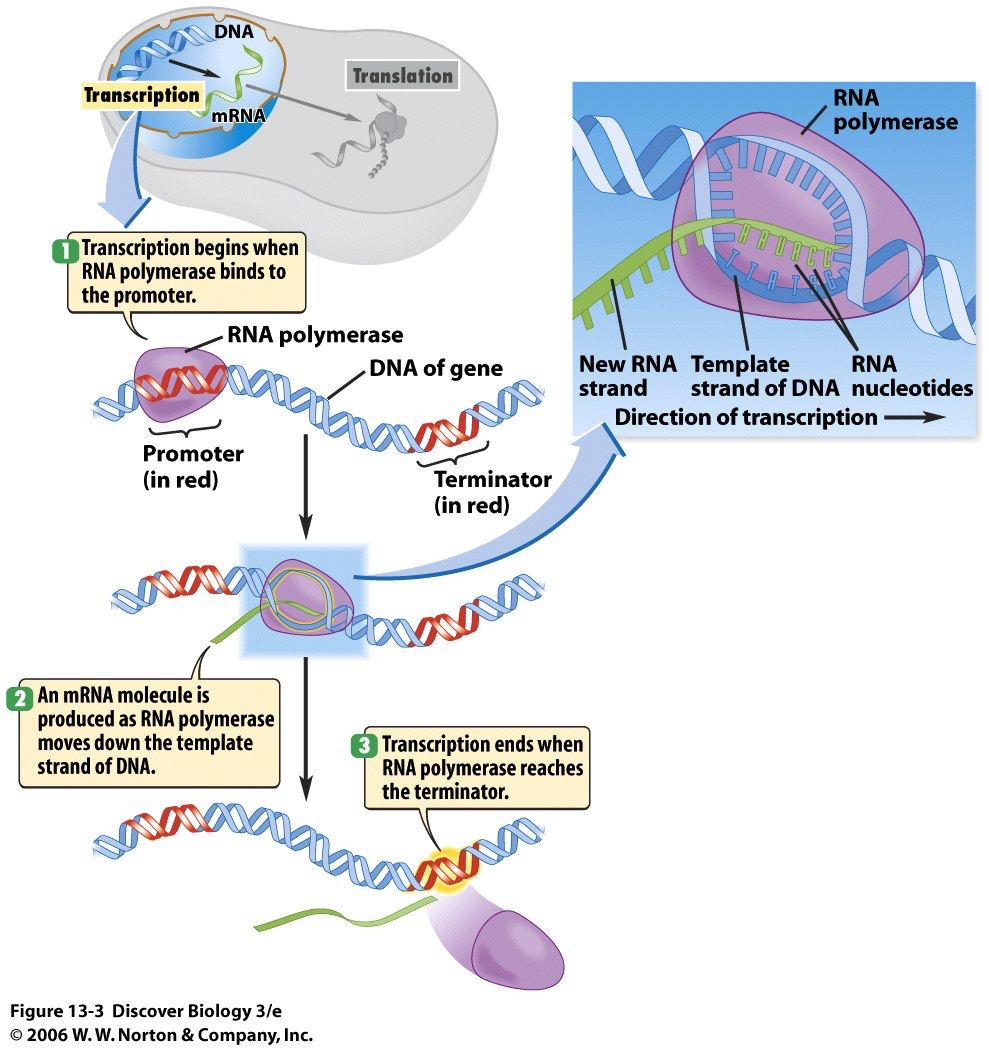 Overview of Gene expression
DNA  RNA  PROTIEN
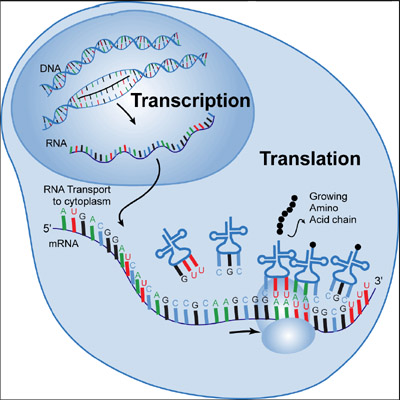 Transcription: 
using the DNA to make an RNA copy that can leave the nucleus 

Creates “messenger RNA” aka mRNA

Occurs in nucleus
Translation: 
Using the mRNA to obtain the correct order of amino acids and to join them into a polypeptide
Creates a protein
Occurs at ribosomes in cytoplasm
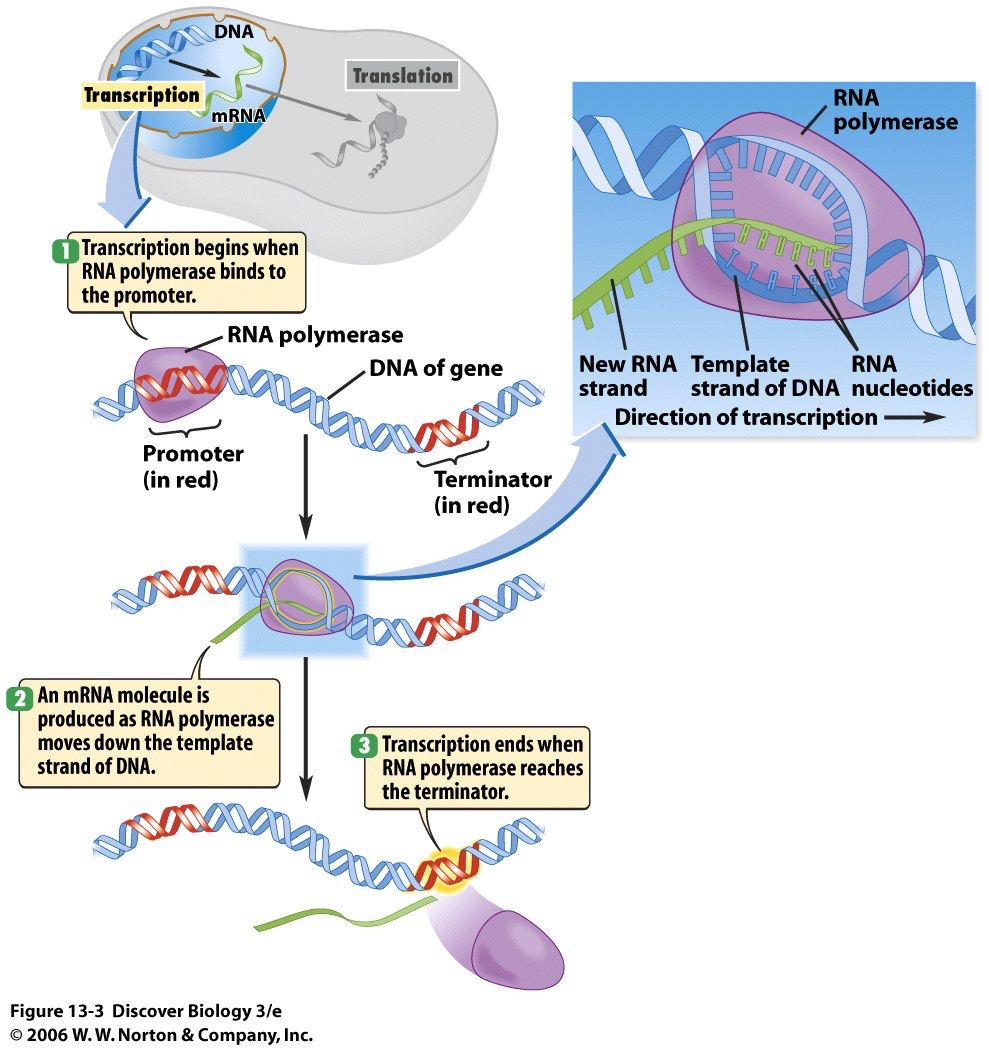 A closer look at transcription Sec 17.2 pg 331